考生线上面试操作手册
考前须知—面试时间安排
本次面试分为调试阶段，模拟测试和正式面试三个环节
考前须知—面试形式说明
本次线上面试采用结构化面试方式
面试前-考生登录方式
考生通过电脑端登录线上面试系统并录制答题视频，手机端作为副机位辅助录像。
面试中-考生答题时长
2道题目，面试时长10分钟（10:00线上面试系统自动开始录制答题视频，10:10结束录制）。
面试中-考生答题要求
面试可用国家通用语言文字作答，也可用蒙古语作答（以应聘者资格复审时在系统上选择的面试使用语种为准，不接受临场变更语种），但只能使用一种语言作答，不能混用。对不按要求作答的，按零分处理。面试题目会同时出现在电脑屏幕上，请考生按照先后顺序依次作答，每题作答完毕需说明“回答完毕”。
面试前准备
考前须知—考前准备
1、面试设备要求：市面主流配置的PC电脑（windows10及以上、Mac不限），运行内存不少于4G、带摄像头（手机+pad不可用）。
2、智能手机终端：带有前置摄像头的智能手机，桌面手机支架或其他支撑物品
3、浏 览 器 要 求：提前下载好谷歌浏览器的最新版、360极速浏览器的最新版。优先使用谷歌浏览器。        谷歌浏览器下载地址：https://www.google.cn/intl/zh-CN/chrome/        360极速浏览器地址：http://browser.360.cn/ee/4、网络带宽要求：实际上行带宽2兆以上-2M(即2Mb/s)。
5、电 脑 摄 像 头：请确认电脑摄像头处在能够正常使用状态下,例如:QQ/微信/钉钉等视频聊天可以正常使用。 
6、电 脑 麦 克 风：请确认电脑麦克风在正常使用状态下，可进行语音、视频通话。
7、其他备用物品：电脑内存放一张身份证（护照/居住证等有效证件）照片，以备面试前公安系统识别不通过时监考老师人工核查身份。一张空白草稿纸和写字笔。
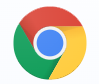 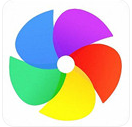 考生须知
1、考生应严格按照面试通知的时间提前30分钟进入面试系统，进行设备及网络调试及人脸公安身份核验，因未能及时做设备及网络调试影响面试的，考生自行负责。
2、未参加模拟测试、因个人设备、网络等问题影响正式面试录制或无法参加正式面试录制的考生，责任由考生自负。
3、考生进入面试系统后，不得以任何方式透露本人的姓名、考号、毕业院校、身份、经历等个人信息，否则按违规违纪4、在面试环节中，为确保流程顺利进行，考生需事先确认设备电量充足且网络连接稳定。此外，考生应在正式面试前，关闭电脑上所有非面试相关的应用程序，包括但不限于聊天软件、多媒体播放程序、其他网页浏览器等，以维护面试界面的纯净与流畅。若因考生未遵循此规定，导致面试过程中出现弹窗、卡顿等影响面试进程或被系统误判为违纪的情况，相关责任应由考生自行承担。
5、为不影响声音收录，面试视频录制时请禁止使用耳机，并关闭手机蓝牙；手机请勿放置在电脑等其他电子产品旁边。
考生须知
6、面试过程中设置了切屏限制，考生若切屏超过3次,单次切屏超过3秒，将无法再进入面试，请面试前务必关闭无关网站和软件。
7、面试系统后台实时监控，全程电脑桌面录屏、电脑pc摄像头录像，手机副摄像头录像，请注意自己的仪容仪表和行为举止。在面试期间禁止对面试内容进行拍照、截屏或录屏，因此导致系统卡顿、退出、判为违纪的，所造成的后果由考生自行承担。
8、考生不能穿有纽扣的衣服，手机副机位视角要露出双手，开考前请在电脑摄像头下将草稿纸正反面进行展示。
9、正式面试仅允许作答1次，一旦作答完成将不能再返回修改，面试时间包含读题与思考时间、作答时间。答题限制时间到，系统将强制结束面试，面试作答完毕后，请务必在倒计时结束前完成面试答题。
10、面试过程中，因设备硬件故障、系统更新、断电断网等问题导致面试无法正常进行的，面试时间不做延长。若因此导致面试作答数据无法正常提交，考生应在面试结束后30分钟内联系技术服务热线4008703077，否则由考生自行承担后果。
面试流程
面试流程—总体流程一览
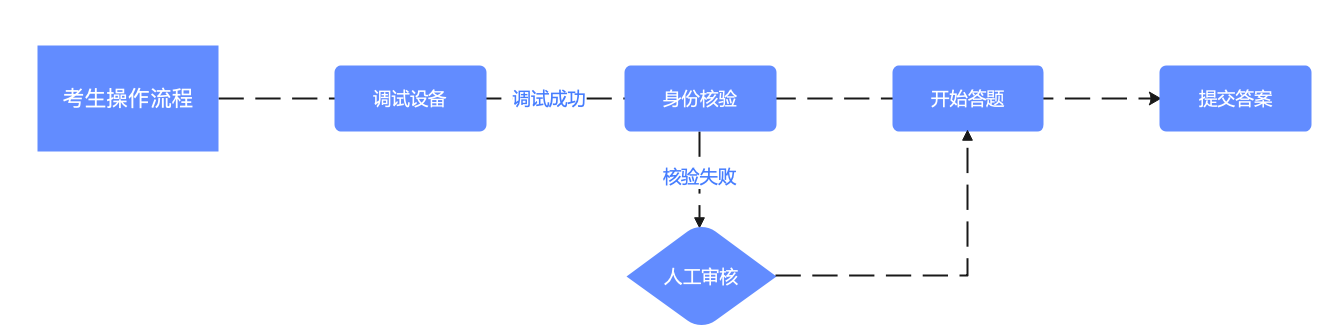 面试流程—登录页面
面试登录地址：http://ms.haihr.com
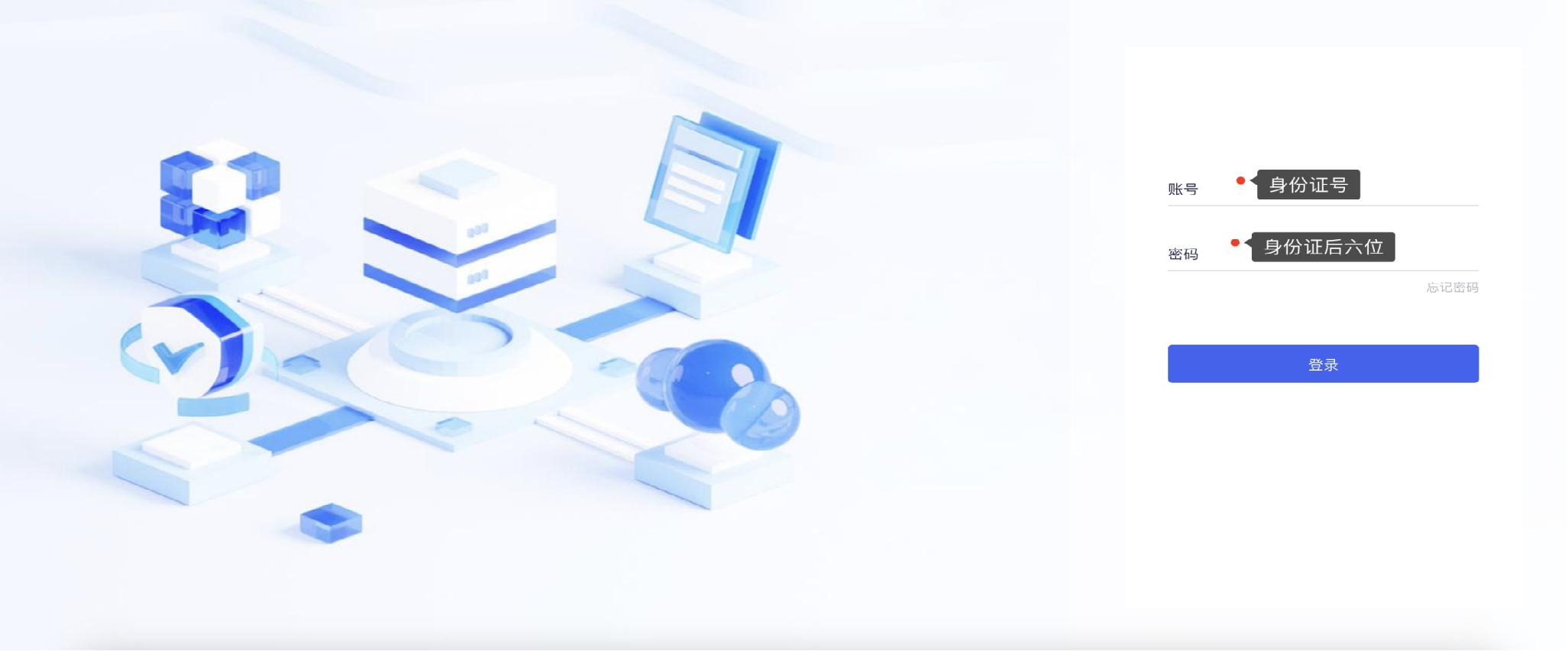 面试流程—调试设备
1. 先调试设备（调试摄像头、麦克风设备），确保作答设备稳定、正常
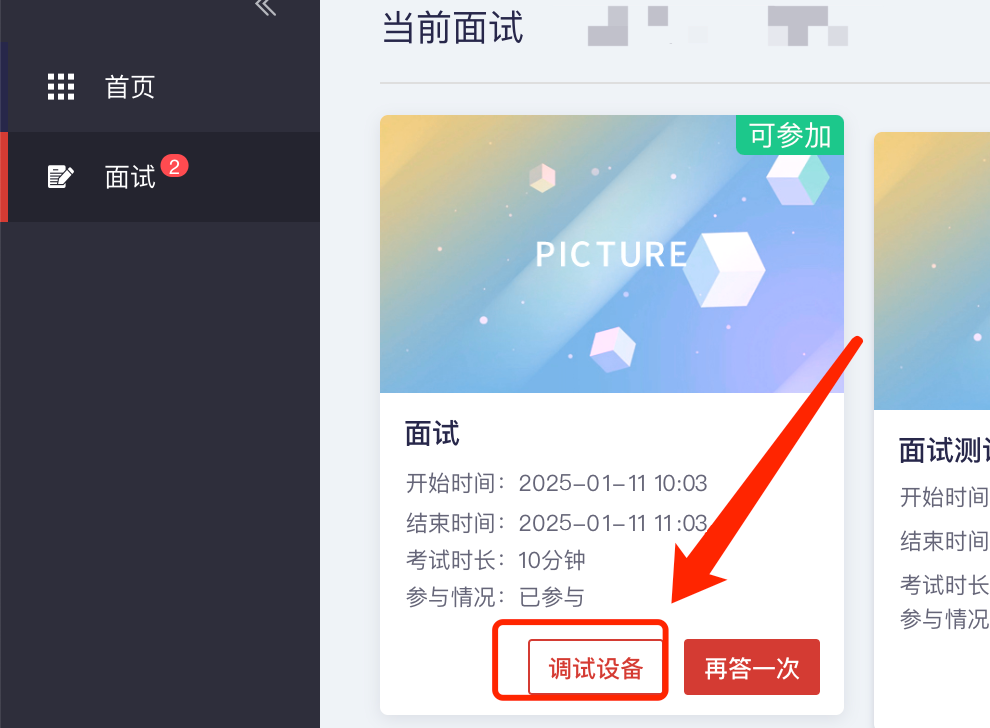 面试流程—启用摄像头和麦克风
2.点击启用摄像头和麦克风，状态为正常，有画面，即可下一步
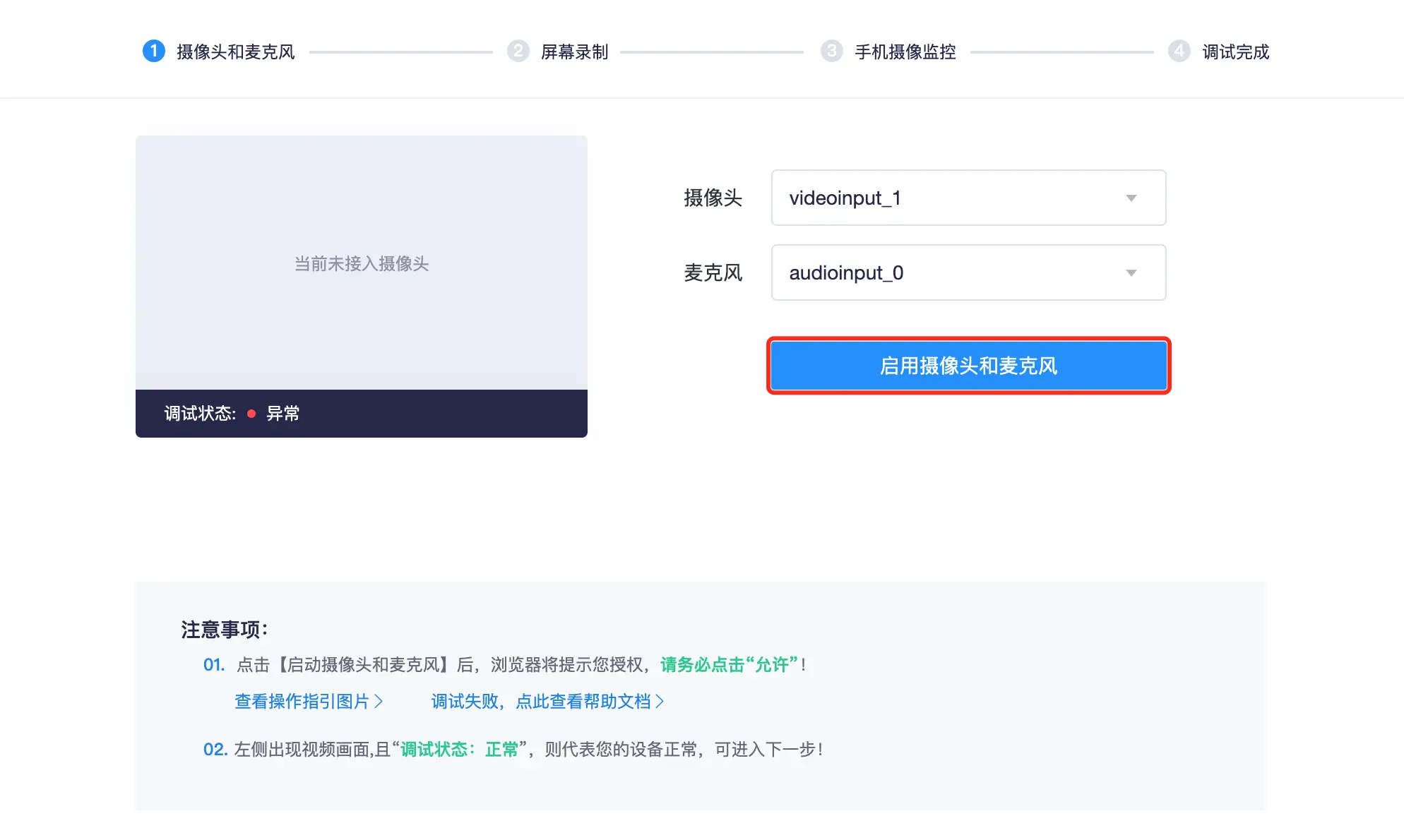 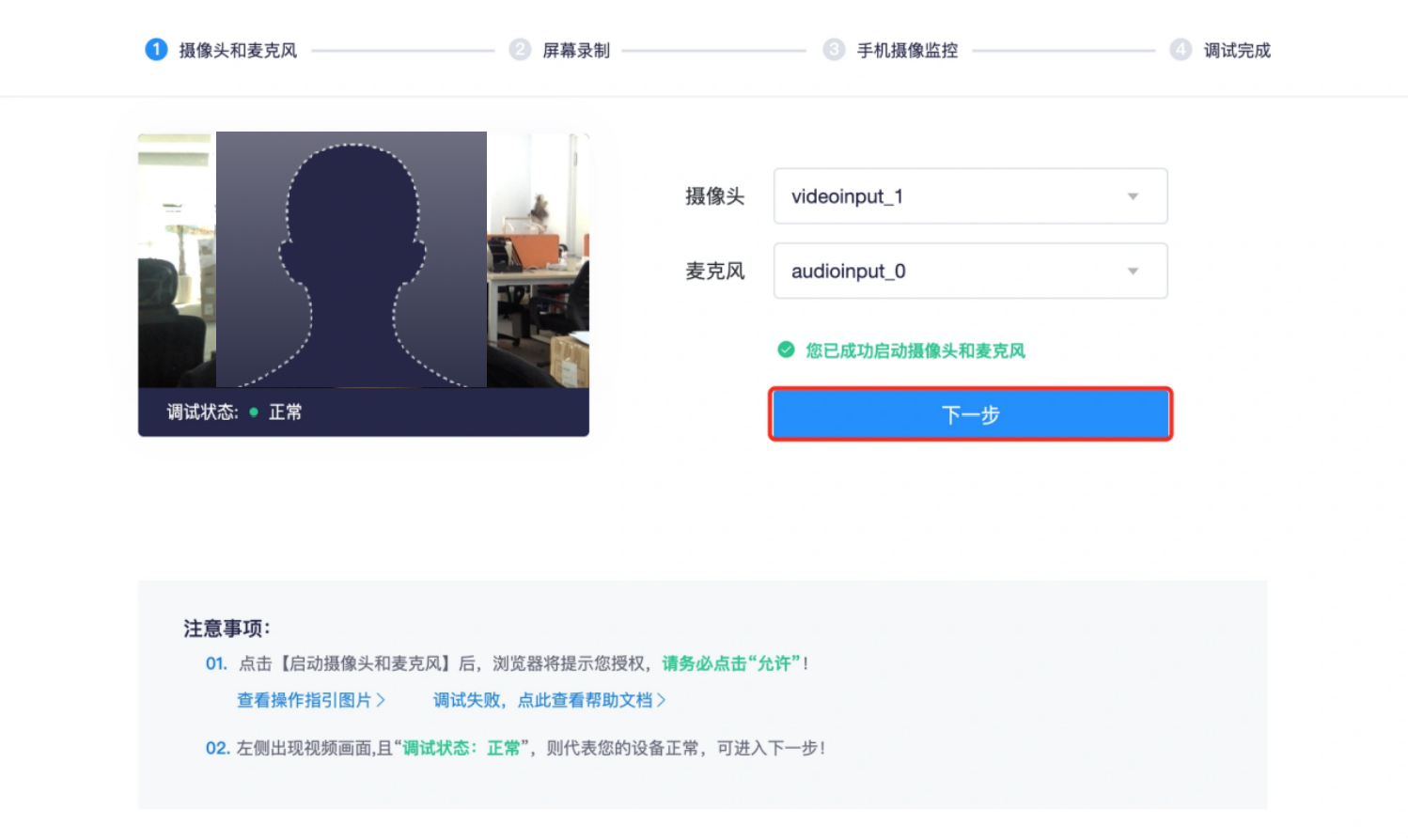 状态为正常，点击“下一步即可”
点击“启用摄像头和麦克风”后，麦克风音量检测
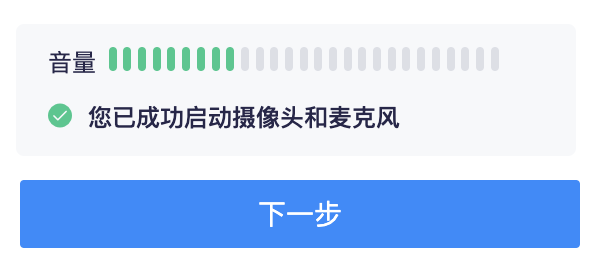 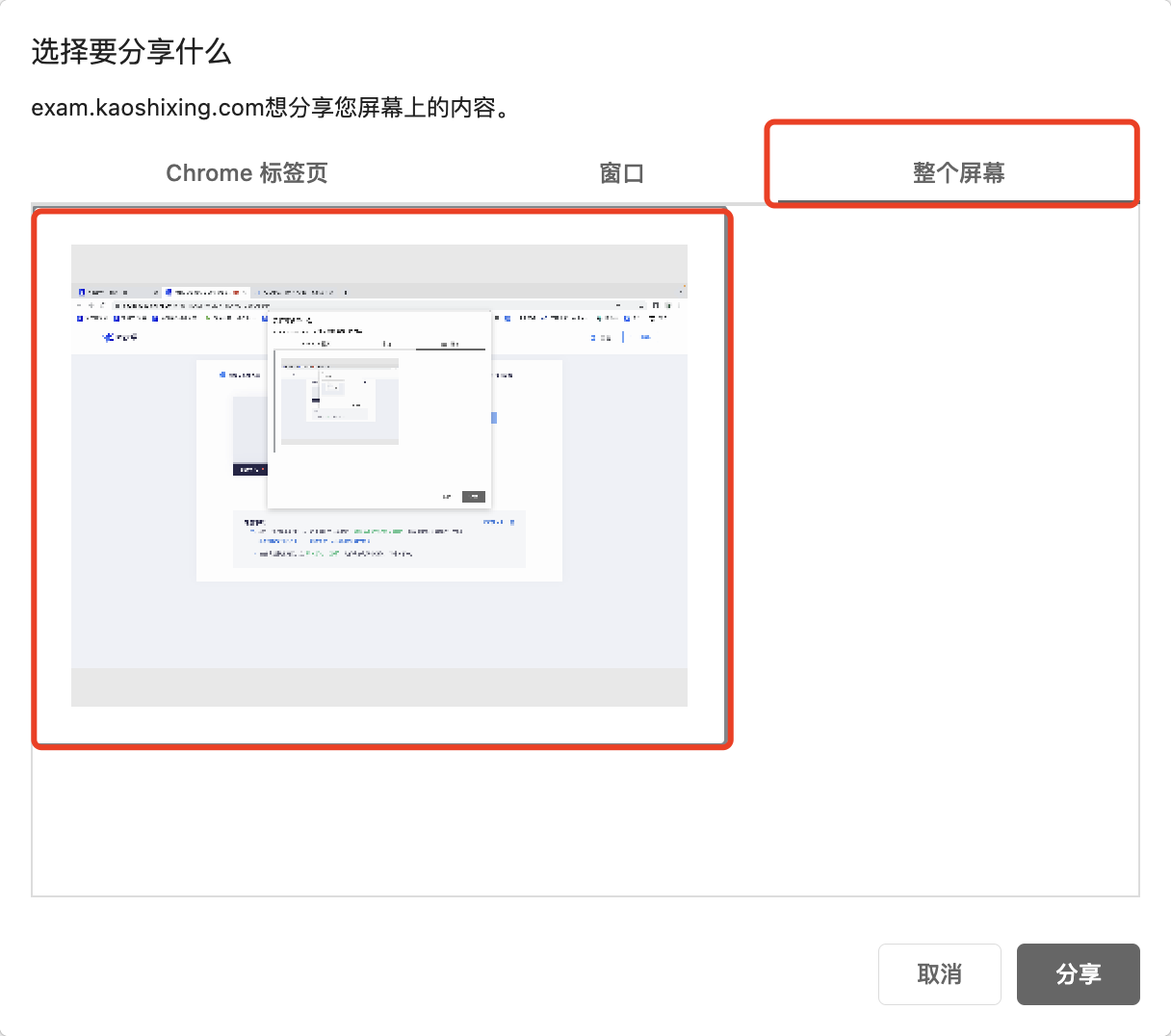 第二种方式：
先点击“整个屏幕”
再点击分享
面试流程—启用屏幕录制
3.点击启用屏幕录制，在弹出的“共享屏幕”窗口中，选择“整个屏幕”窗口分享。
此时，系统实时共享电脑屏幕画面，录屏功能检测通过。
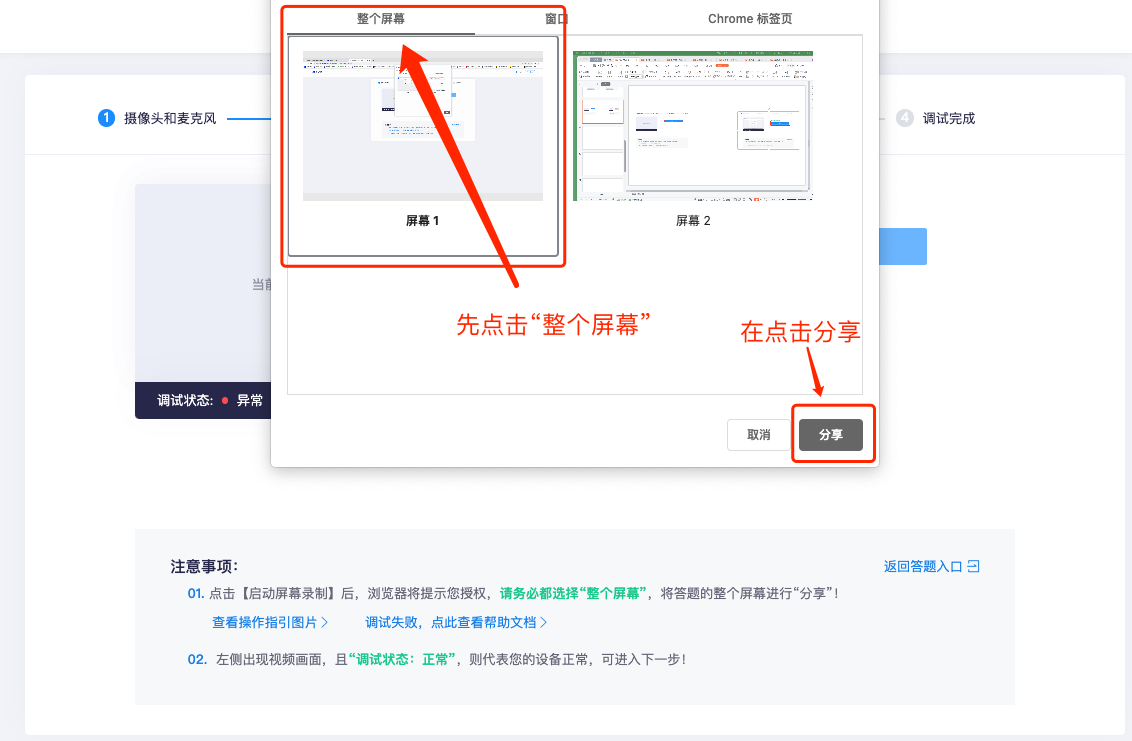 第一种方式：
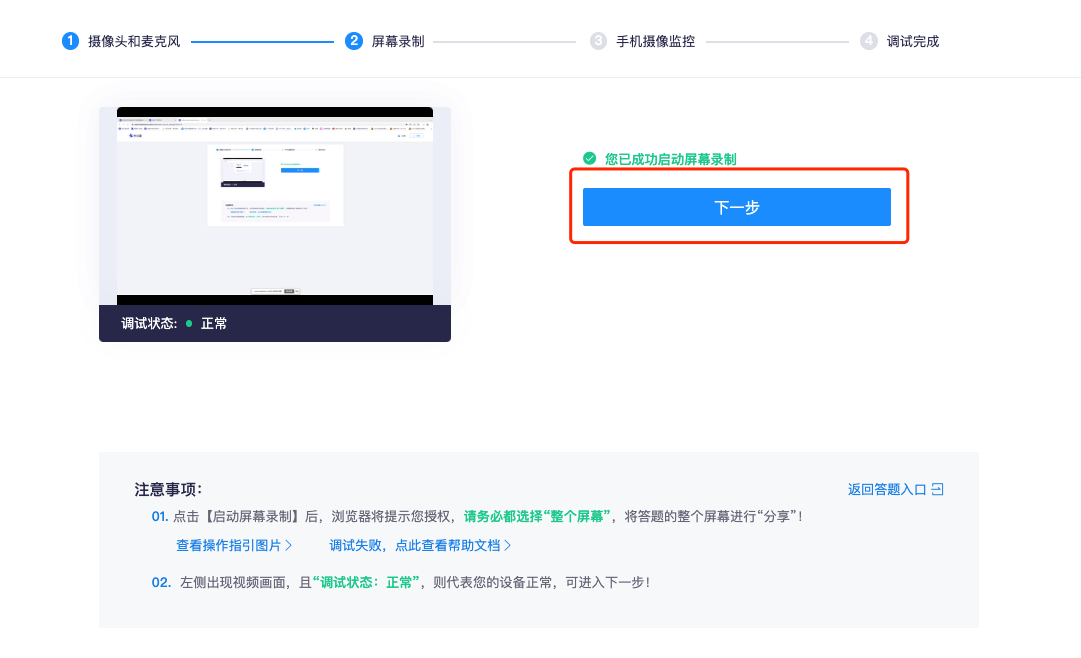 面试流程—手机副摄像头扫码
4.手机微信扫码屏幕二维码，并在手机上点击确认，电脑屏幕可以看到手机实时画面，系统检测通过。并把手机架设在正左侧/右侧1.5-2米左右等位置
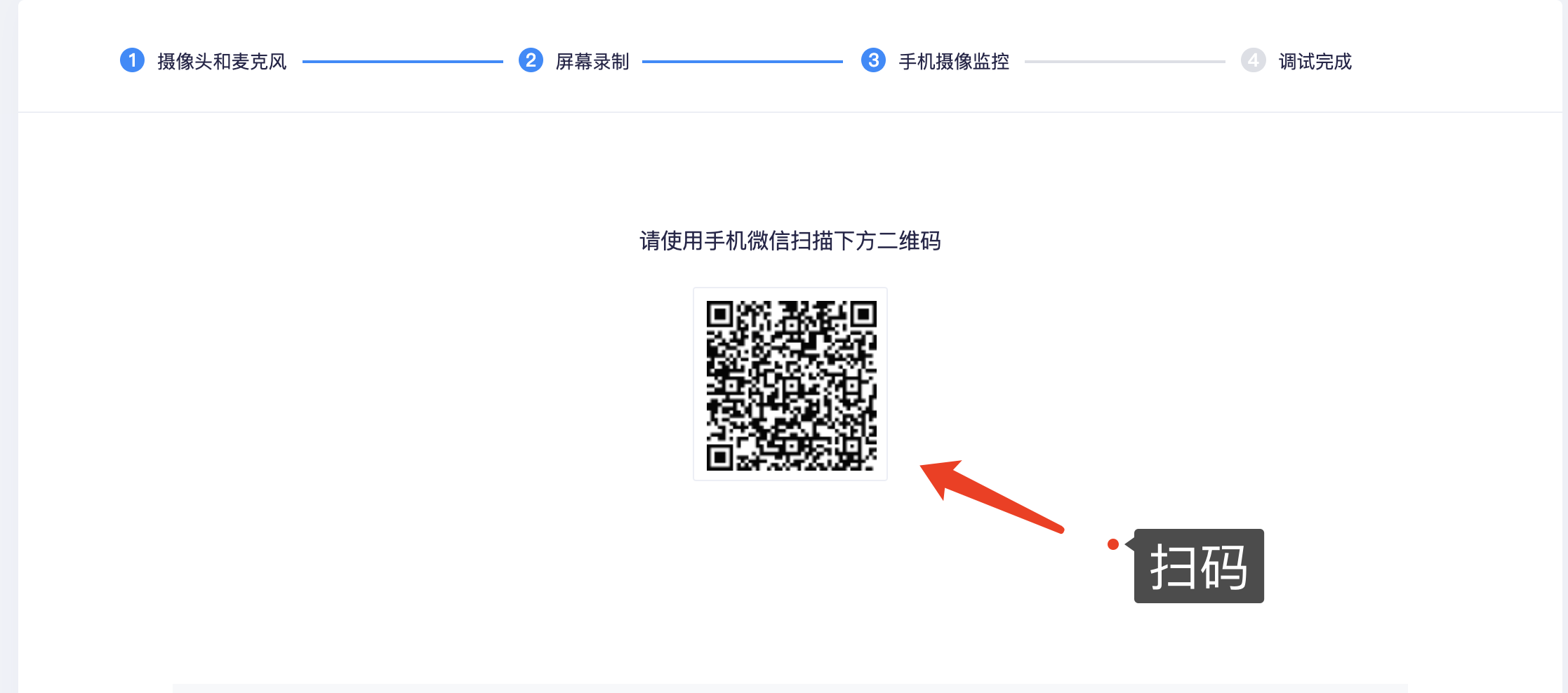 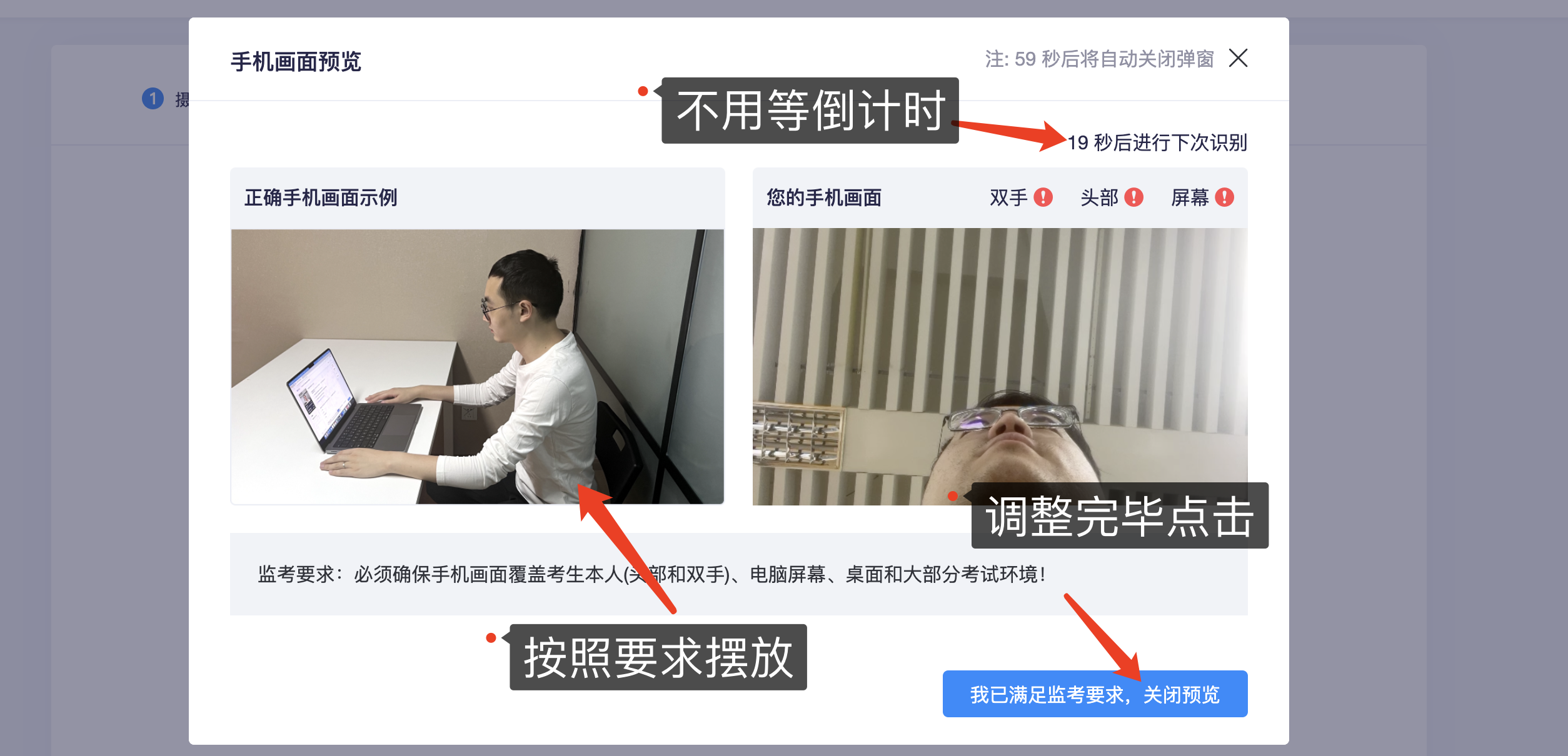 面试流程—调试成功
5.调试完成后，点击“下一步”即可，页面提示调试成功，返回答题入口即可。
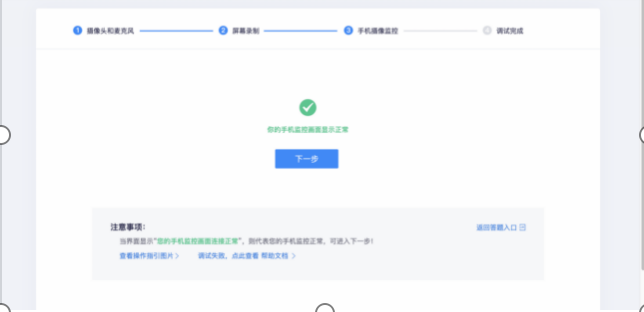 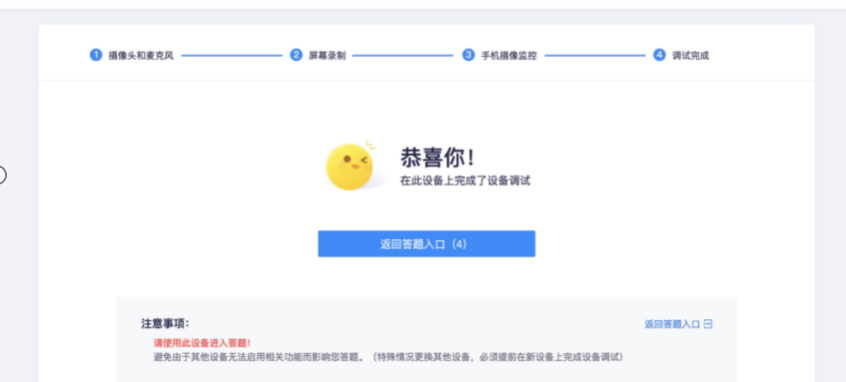 面试流程—身份核验
1.设备测试完毕，进入身份核验环节。首先阅读面试须知，并在弹出的界面勾选、“我已阅读上述说明” “我已完成设备调试”，点击下方“身份核验”按钮。
2.身份核验环节，点击“拍照”后点击“下一步”（请采集正脸、全脸照片验证成功）进入考试。
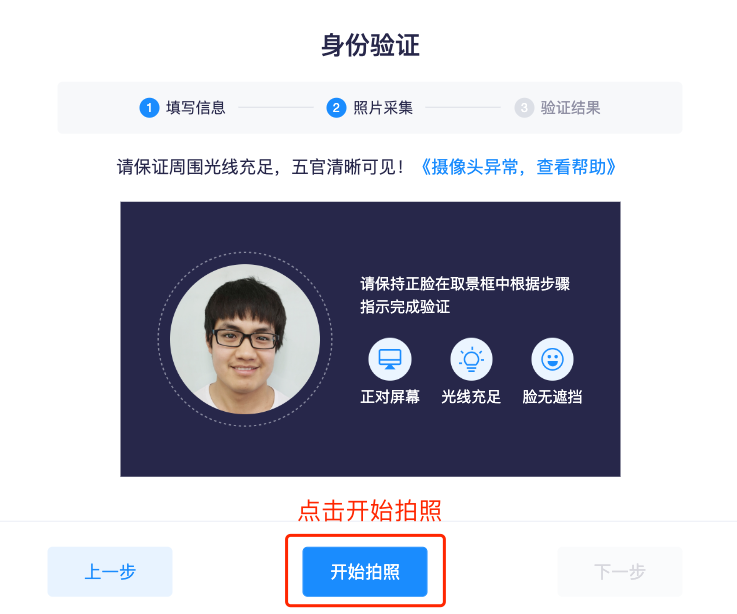 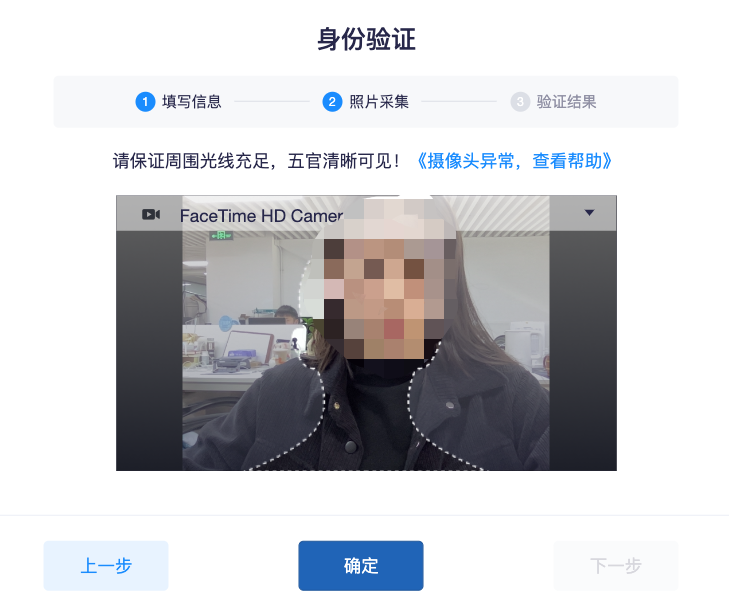 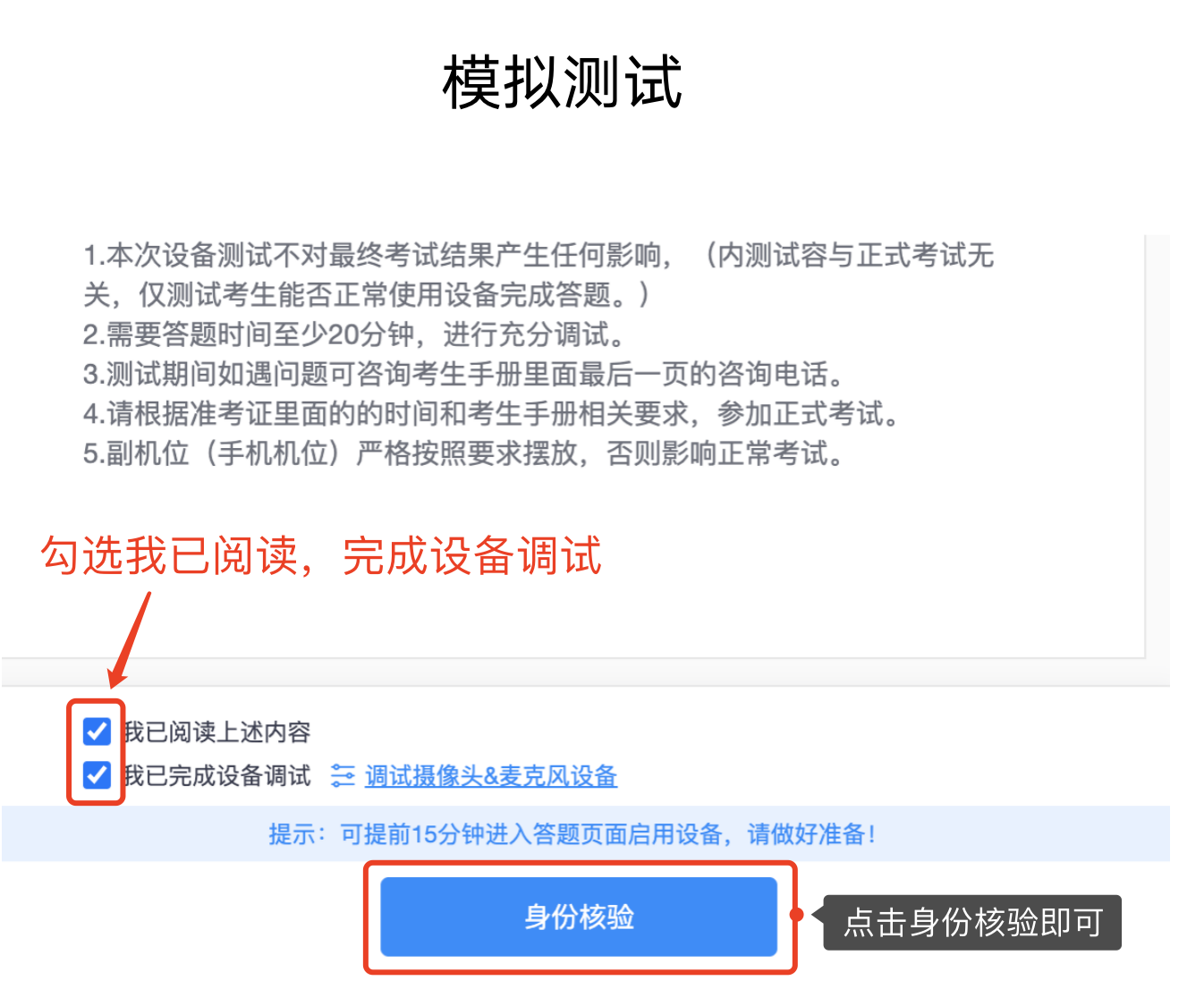 面试流程—如遇身份核验失败，怎么办？
3.身份核验环节，如验证失败，可上传电脑桌面预留的证件照（身份证照片）-提交人工审核。
提交后，请耐心等待，查看审核结果，如已经进入作答页面，可以开始作答。
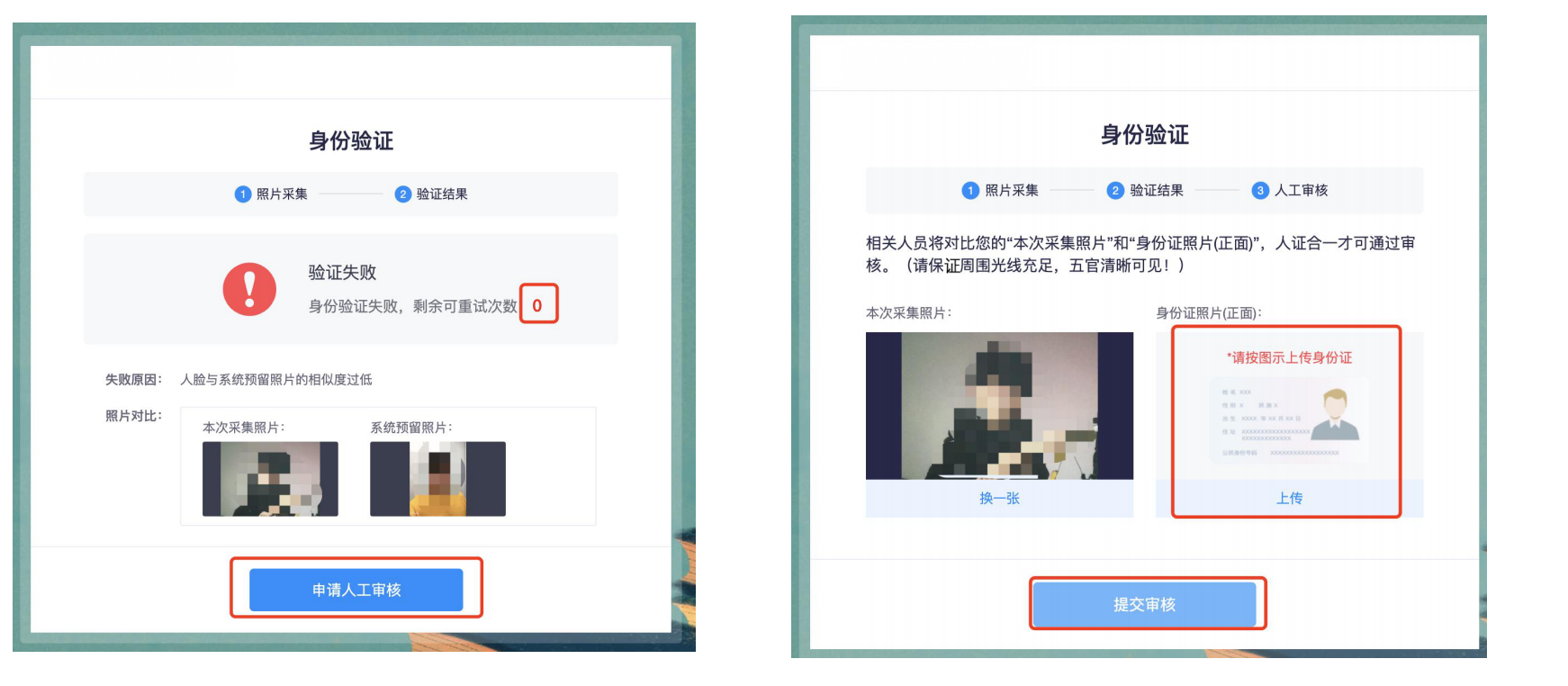 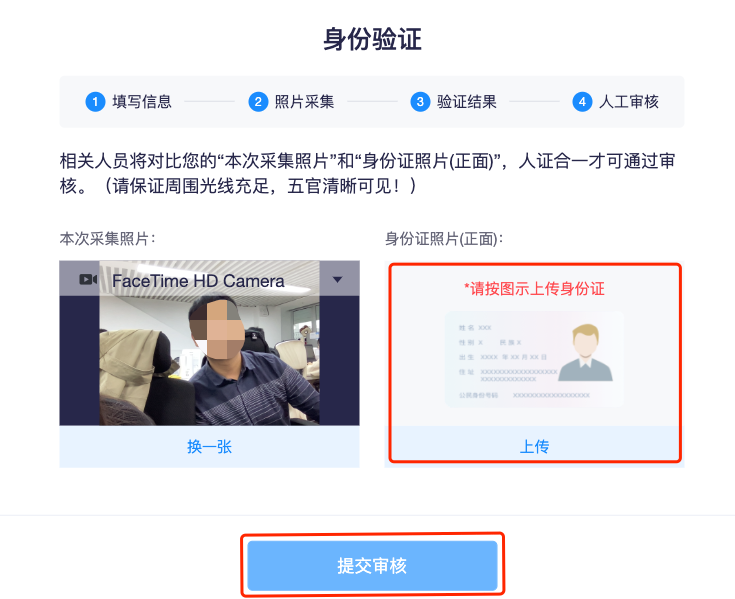 面试流程—进入面试页面
4.进入试题页面：完成身份信息核验后，点击“开始授权”，在弹出的页面选择“整个屏幕”选项，完成屏幕实时共享，进入正式面试页面。请确保左上角实时画面正常，若黑屏，请参照调试设备步骤重新完成调测。请选择安静环境面试，关闭电脑端所有与面试无关的软件，避免意外干扰和软件弹窗影响面试。
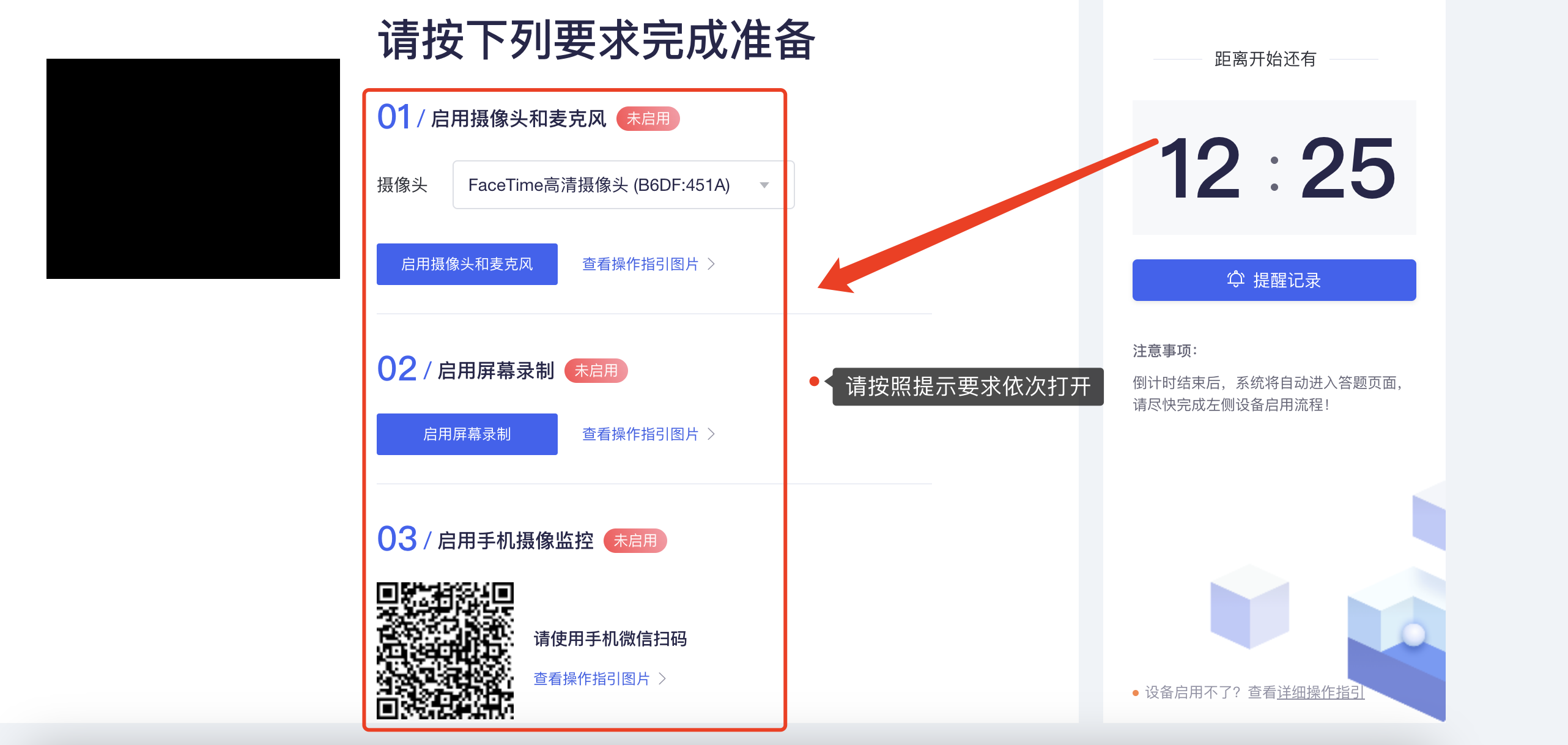 面试流程—进入面试开始作答
5.开始作答页面：答题期间，考生需始终保持脸部处于电脑、手机摄像头监控范围内，面试现场参见下图。离开面试、遮挡脸部、多人入镜、左顾右盼、接打电话、切换屏幕等作弊或违规行为将被系统记录，并通过后台人工智能识别+人工判定，超过规定次数等将被系统强制交卷。备注：不需要点击开始录制，进入面试系统后自动开启视频录制，考生面向屏幕作答即可，结束答题后可点击提交试卷，提交后不能修改。
面试流程—面试结束
6.自动结束面试：答题完毕。
注：面试成绩将通过包头市人力资源和社会保障局官网“事业单位公开招聘信息”专栏公布 。
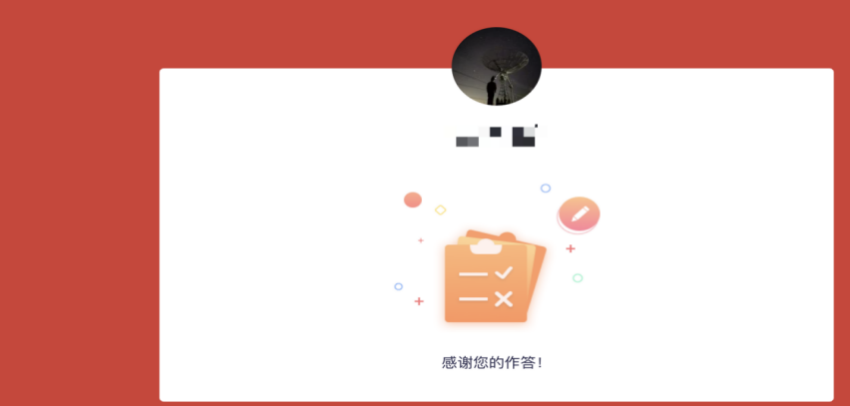 常见问题
在过程中最多的问题就是电脑摄像头问题处理办法五步：
第一步：用微信或qq在电脑登陆，视频语音通话看看是否正常。
第二步：不要用XP系统、不要用苹果自带的safari。
第三步：用谷歌浏览器，把谷歌浏览器更新到最版本                    。     
注：苹果电脑需要在系统偏好设置-安全性与隐私内把摄像头和麦克风权限打开
第四步：如果最新版本谷歌浏览器还不行，可以下载最新版本360极速浏览器                    。
第五步：都不行建议考生更换设备。
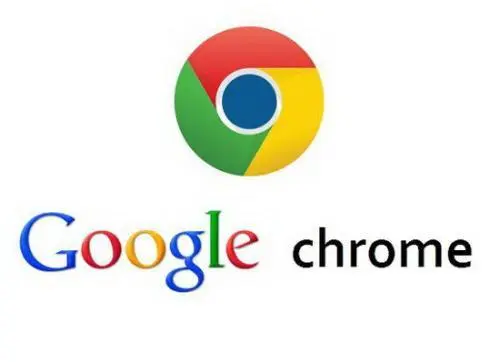 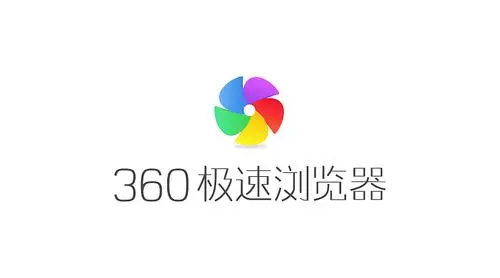 常见问题—多发问题处理5步法
常见问题—调试设备硬件失败-Windows
如果调试设备失败，或者《启用按钮》没反应时，请按照以下方法进行操作；

1.请更新谷歌或360极速浏览器至最新版本，谷歌浏览器官网：https://www.google.cn/intl/zh-CN/chrome/
360极速浏览器官网：https://browser.360.cn/ee/mac/index.html，下载完成安装后，重启电脑进行尝试。

2.windows电脑，请打开摄像头访问权限，详见：
https://jingyan.baidu.com/article/7c6fb428458f1fc1652c90d2.html

3.windows电脑，请打开麦克风访问权限，详见：
https://jingyan.baidu.com/article/7908e85c663e6dee481ad2db.html
常见问题—调试设备硬件失败未授权
电脑系统<摄像头权限>设置说明: 确认电脑操作系统已授权允许浏览器使用摄像头。
苹果电脑权限获取方法：设置-安全性与隐私-点击锁按钮以进行更改-选中摄像头勾选谷歌浏览器允许授权
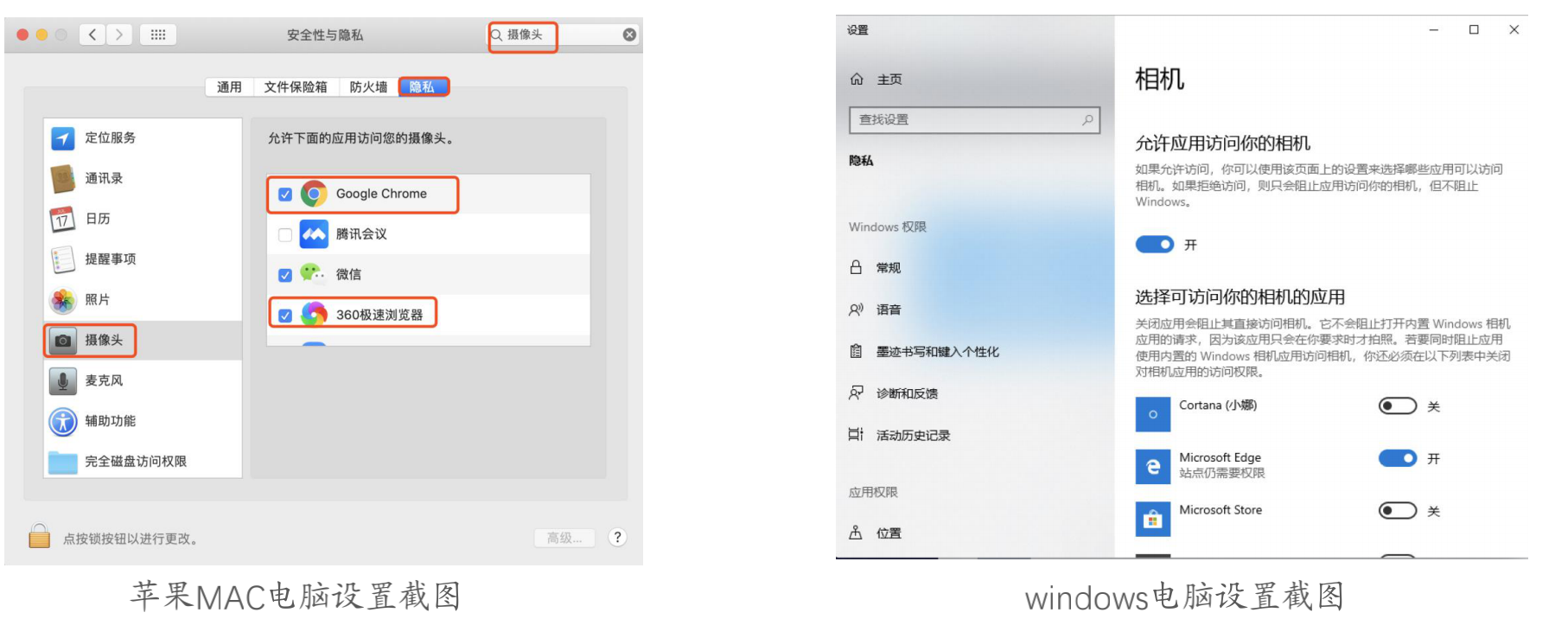 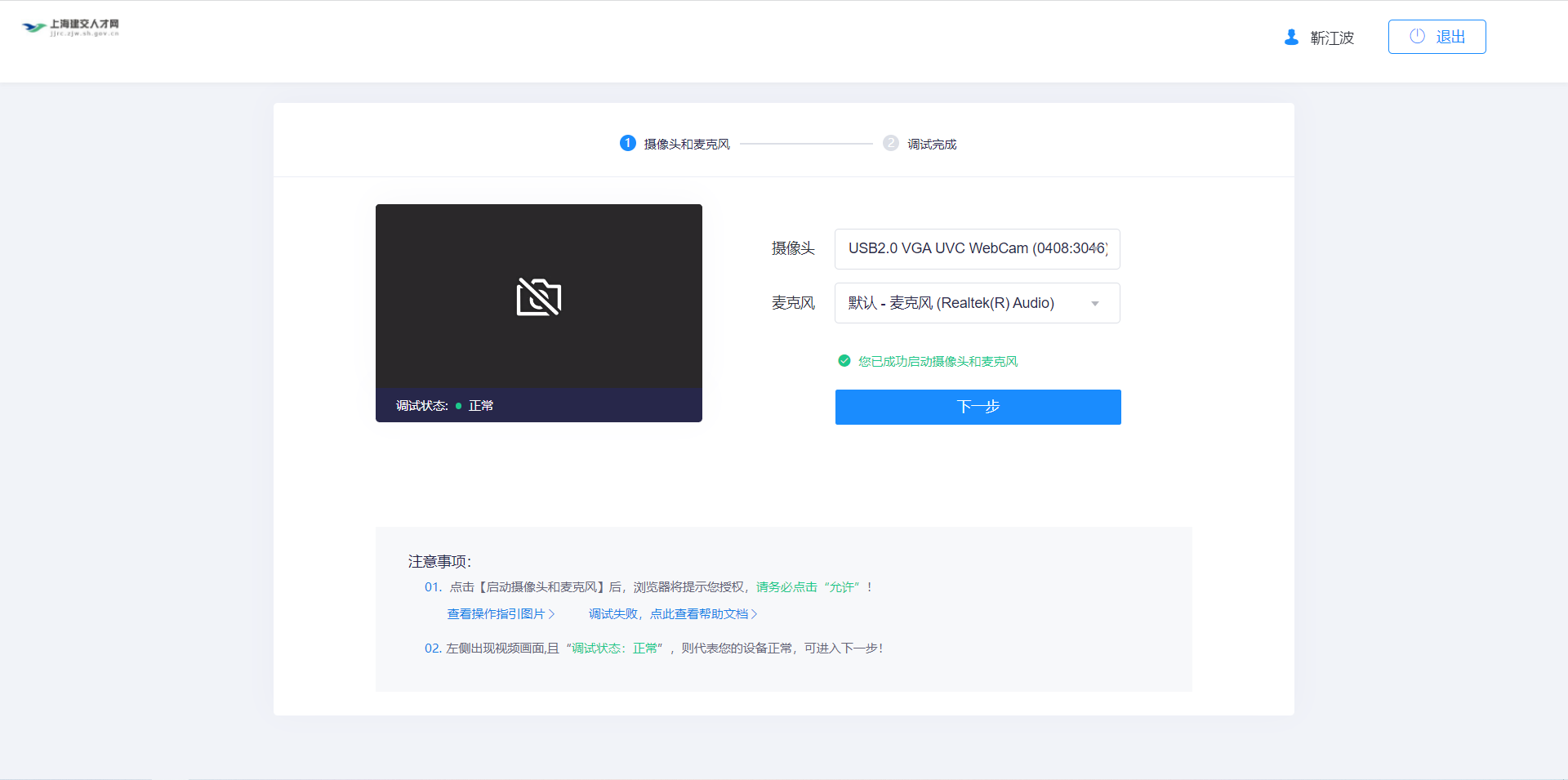 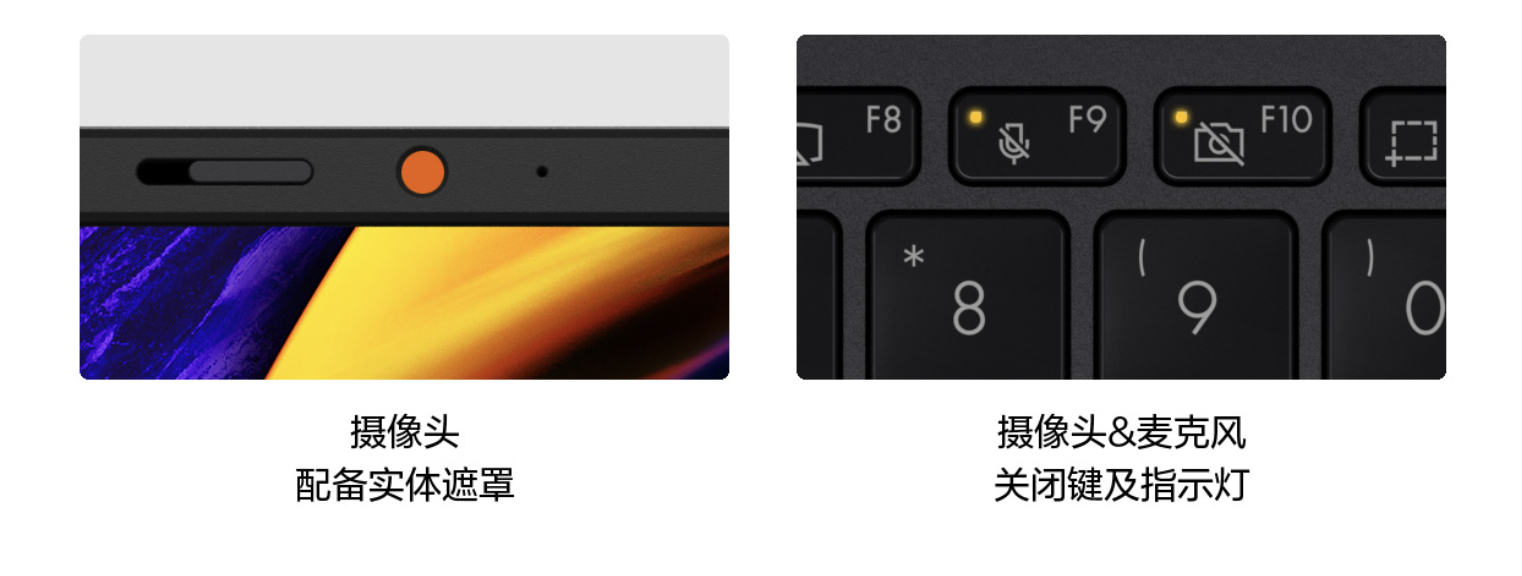 上图为:物理摄像头示例
常见问题—调试设备硬件失败未授权
如电脑安装虚拟摄像头，需选择接入电脑自带摄像头。
如还没有反应，请按以下方法操作：详细操作请看下文
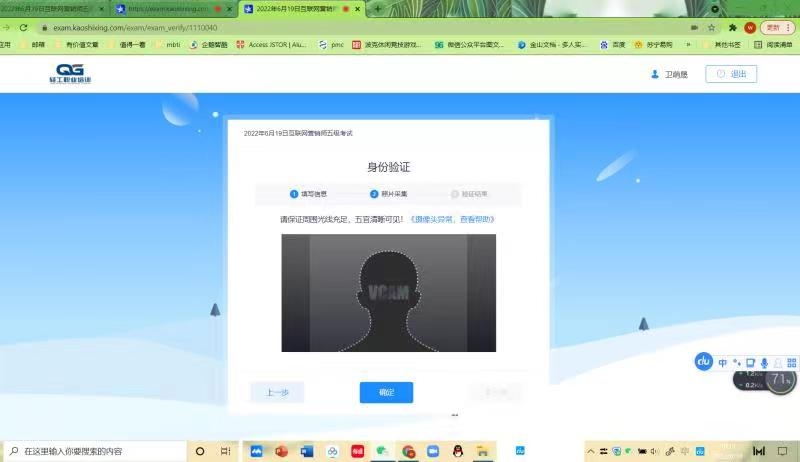 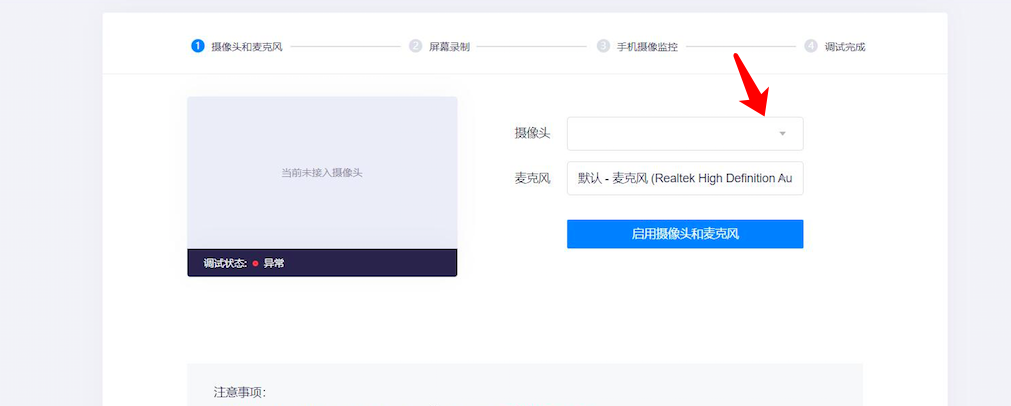 常见问题—调试设备硬件失败
常见问题—异常处理办法
4. 提交答案后,无法正常提交。 
答:只要答案提交,数据就能保存,无需担心,如遇提交进度慢与网络原因无法提交，耐心等待3-5分 钟,即可关闭页面。(操作手册有示意图)；

5. 人脸识别,下一步点不动。
答:刷新再试+更换浏览器,如当出现一次审核未通过情况下,调整光线,避免背光、避免逆光拍照；

6. 电脑屏幕分辨率调整快捷键:Ctrl和+号(放大屏幕显示分辨率)，Ctrl和-号(缩小屏幕显示分辨率)；

7. 作答页面内题目文字大小调整:右上方按钮《字号:+和-》；
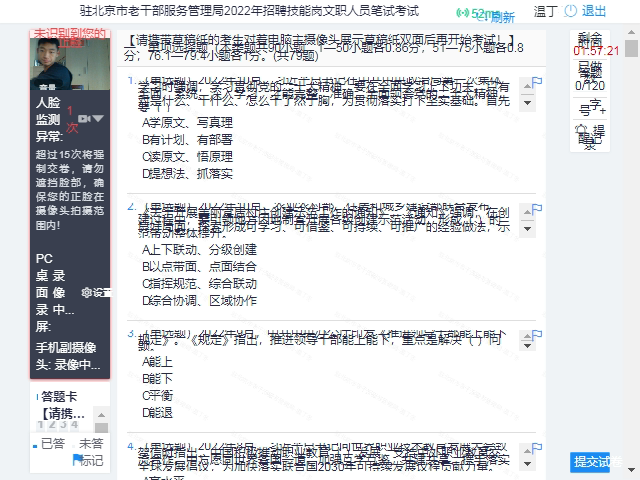 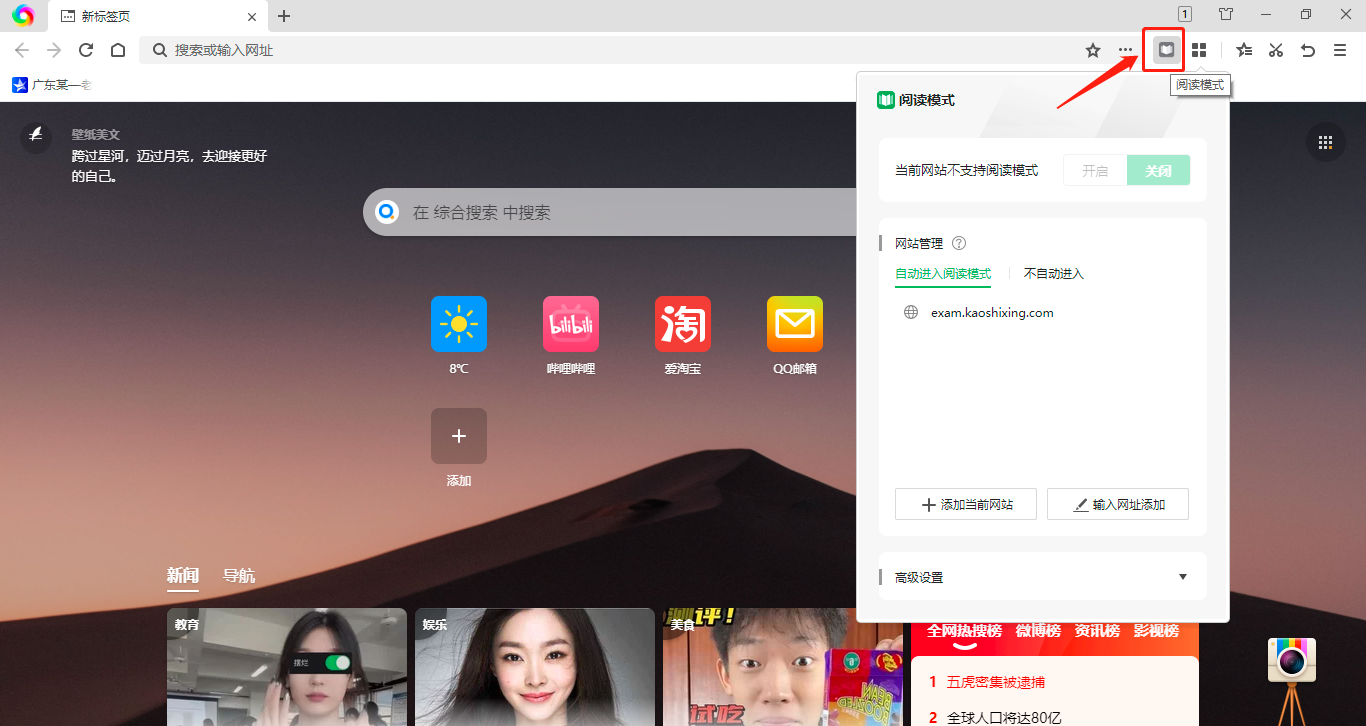 常见问题—异常处理办法
关闭阅读模式，或重新分享屏幕
祝您面试成功！